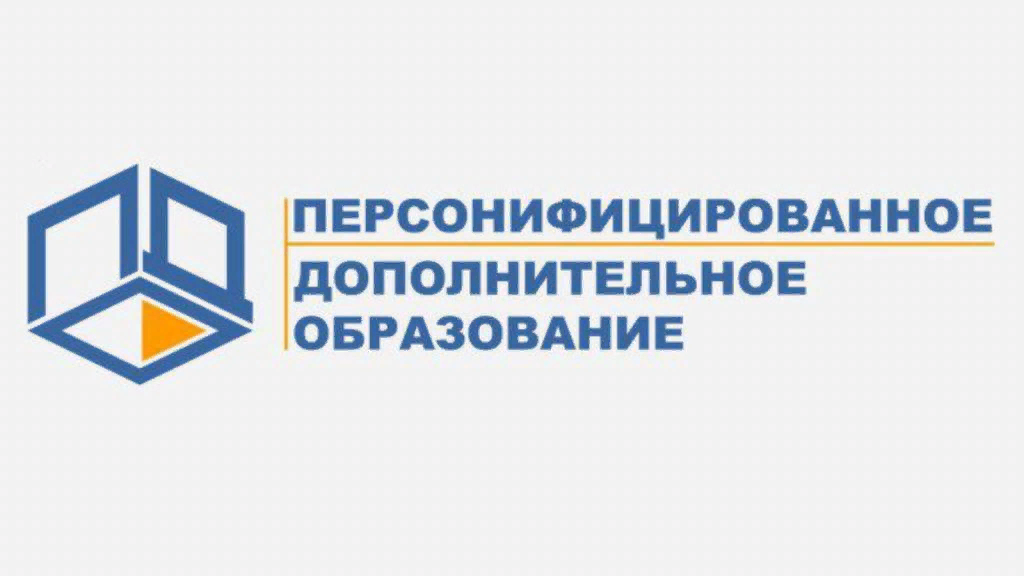 Переход на персонифицированное дополнительное образование: направления движения
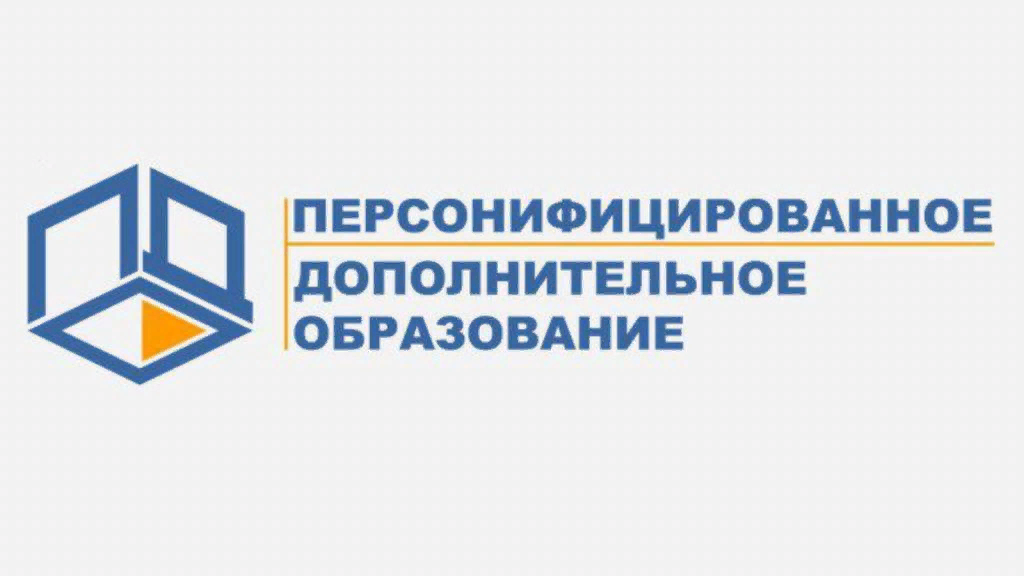 2019-2020 УЧЕБНЫЙ ГОД – ПЕРЕХОД НА ПЕРСОНИФИЦИРОВАННОЕ ДОПОЛНИТЕЛЬНОЕ ОБРАЗОВАНИЕ.

ИЗМЕНЯЮТСЯ ПРАВИЛА ПРИЕМА: ДЕТИ ЗАЧИСЛЯЮТСЯ В КРУЖКИ И СЕКЦИИ ТОЛЬКО ПРИ НАЛИЧИИ СЕРТИФИКАТА ДОПОЛНИТЕЬНОГО ОБРАЗОВАНИЯ!
ЧТО ТАКОЕ СЕРТИФИКАТ ПЕРСОНИФИЦИРОВАННОГО ДОПОЛНИТЕЛЬНОГО ОБРАЗОВАНИЯ?
Сертификат дополнительного образования – идентификационный номер ребенка в Реестре сертификатов. Сертификат закрепляется  за ребенком один раз на весь период детства (до 18 лет). Заявку на получение сертификата дополнительного образования может подать родитель (законный представитель) ребенка, или сам ребенок в возрасте от 14 до 18 лет.
Сертификат дополнительного образования используется родителями для того, чтобы выбирать и записываться в кружки и секции, предлагаемые разнообразными организациями.
КАК ПОЛУЧИТЬ СЕРТИФИКАТ?
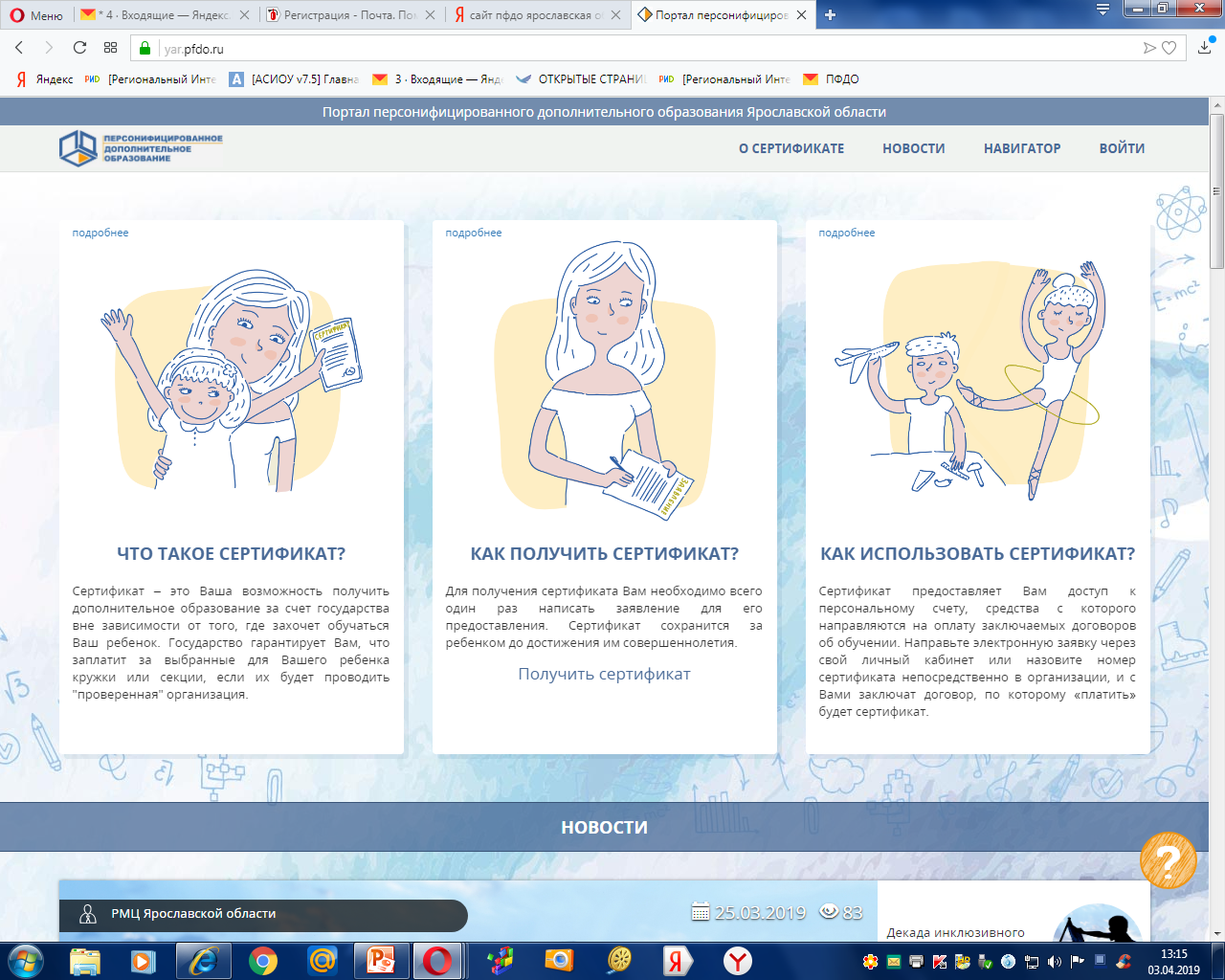 ЗАЙТИ НА САЙТ http://66.pfdo.ru
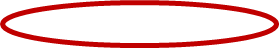 ВЫБИРАЕТЕ «ПОЛУЧИТЬ СЕРТИФИКАТ»
ВВОДИТЕ АДРЕС ЭЛЕКТРОННОЙ ПОЧТЫ И ПОДТВЕРЖДАЕТЕ
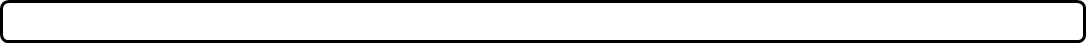 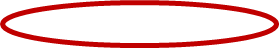 ШАГ 2. ПОДТВЕРЖДЕНИЕ ЭЛЕКТРОННОЙ ПОЧТЫ
В ЯЩИК, КОТОРЫЙ ВЫ УКАЗАЛИ ДОЛЖНО ПРИЙТИ ПИСЬМО, НАЙДИТЕ ЕГО И СЛЕДУЙТЕ ДАЛЬНЕЙШИМ ИНСТРУКЦИЯМ, УКАЗАННЫМ В НЕМ.

ПО ССЫЛКЕ, УАЗАННОЙ В ПИСЬМЕ ВЫ ПЕРЕХОДИТЕ НА СЛЕДУЮЩИЙ ШАГ.
ВЫБИРАЕТЕ МУНИЦИПАЛИТЕТ
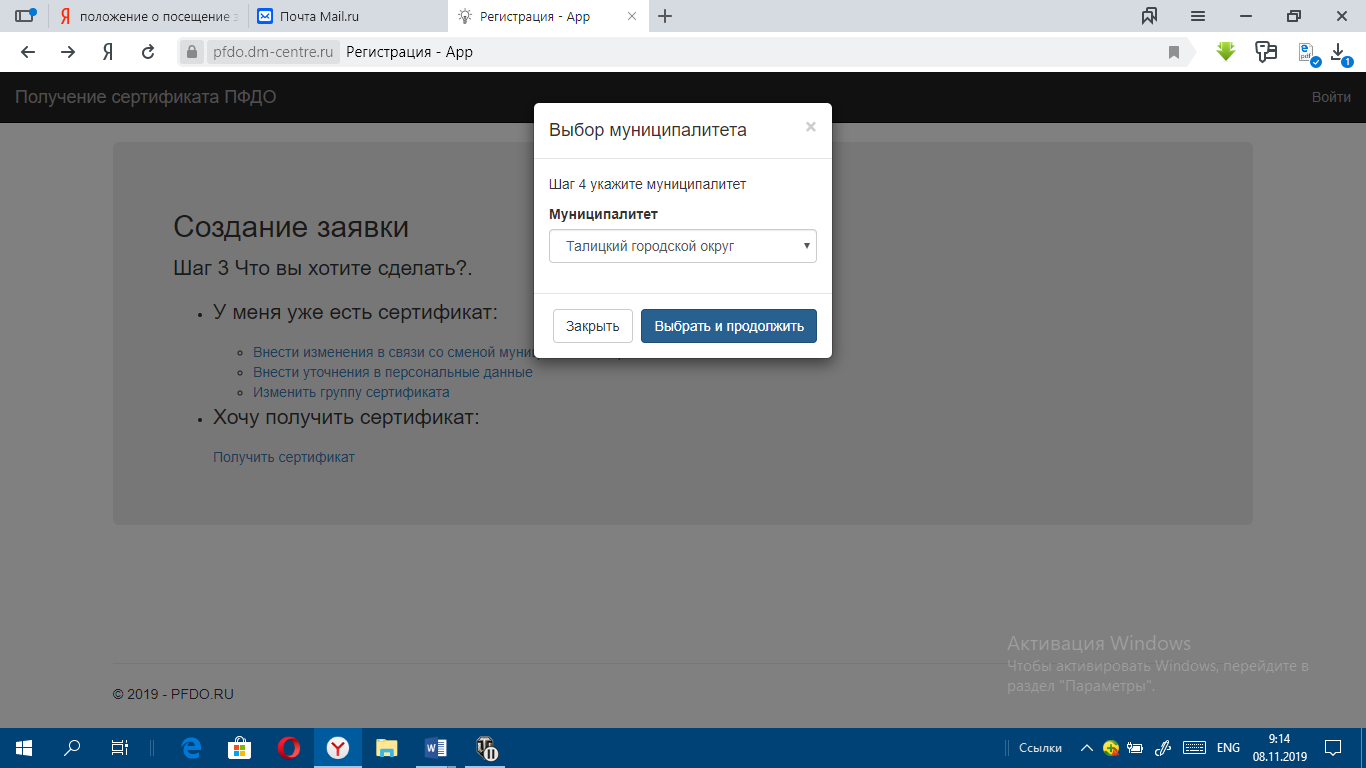 ВЫБИРАЕТЕ: ПОЛУЧИТЬ СЕРТИФИКАТ
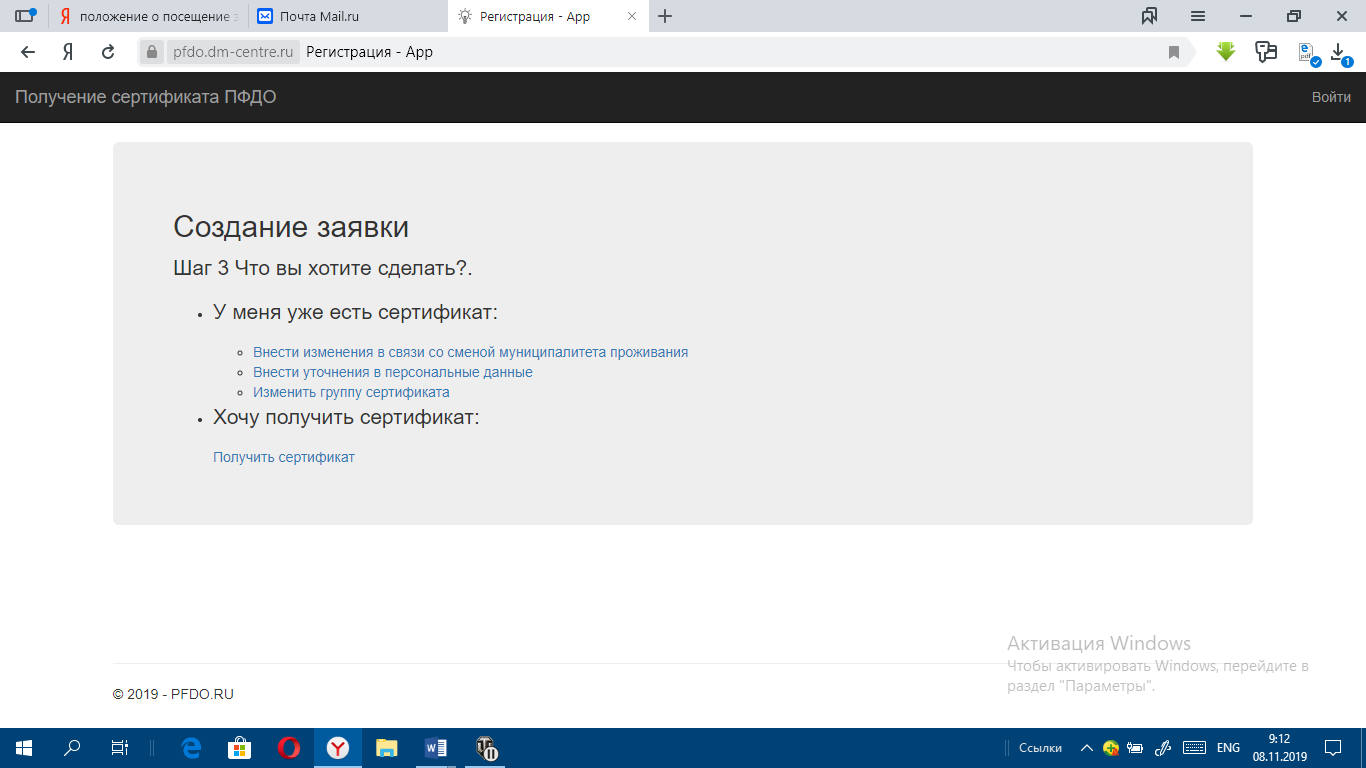 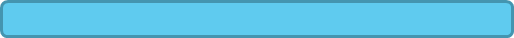 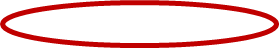 ЗАПОЛНЯЕТЕ ДАННЫЕ
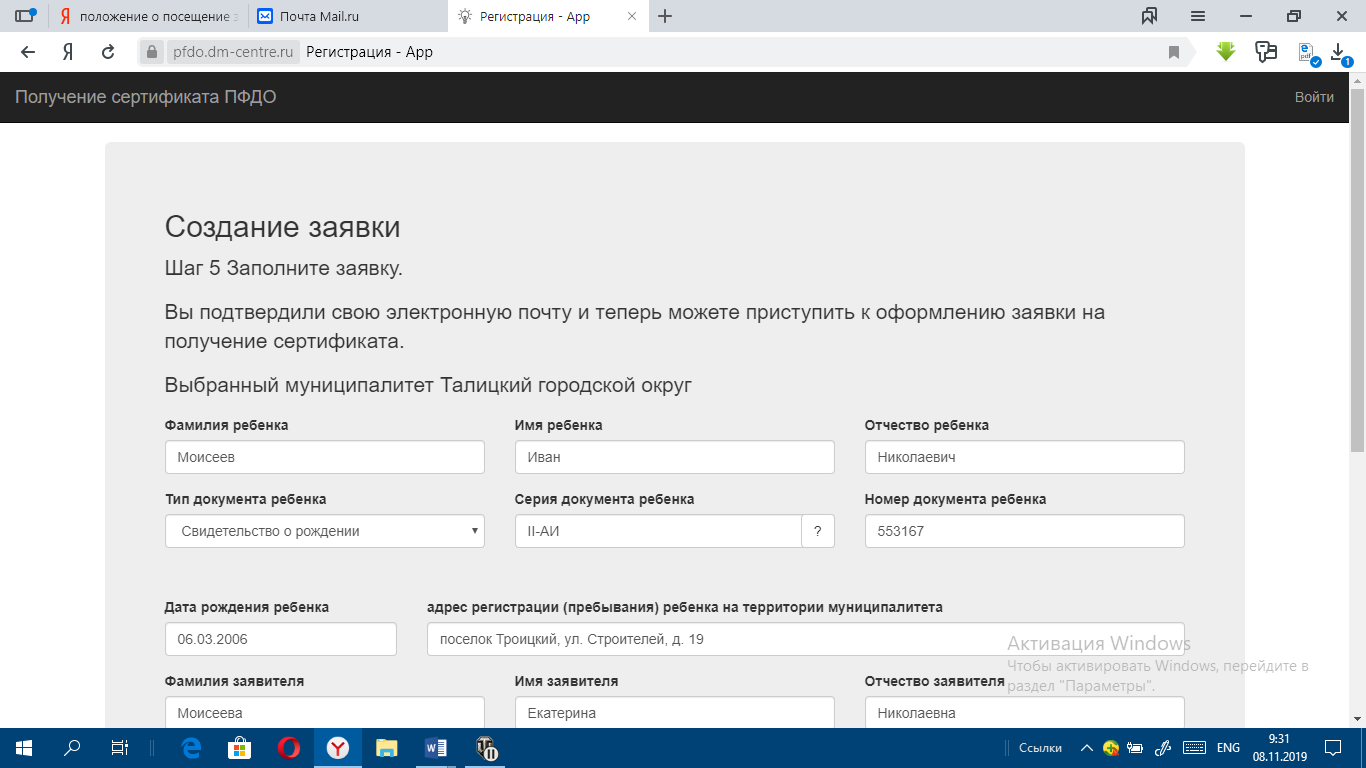 ВНИМАНИЕ! 
УКАЗЫВАЕТСЯ АДРЕС РЕГИСТРАЦИИ РЕБЕНКА,
А НЕ РОДИТЕЛЯ!
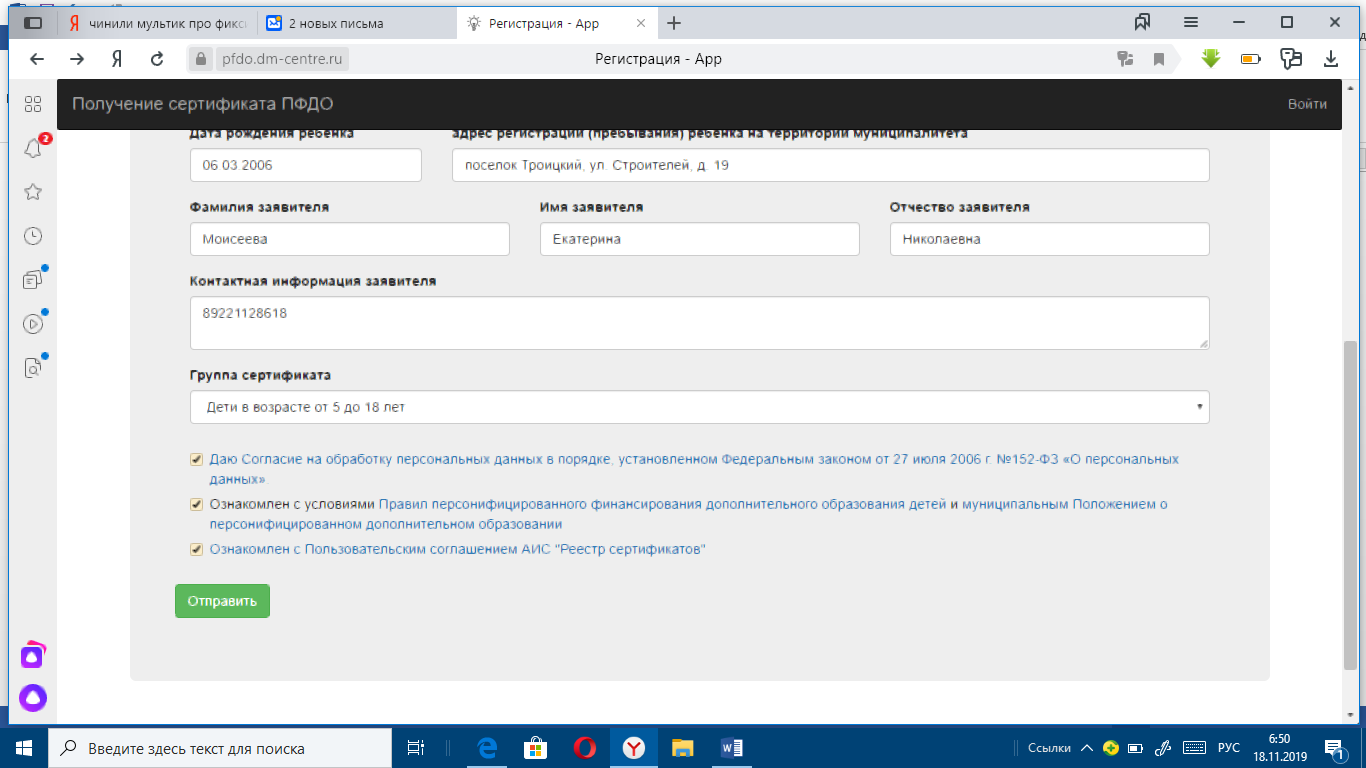 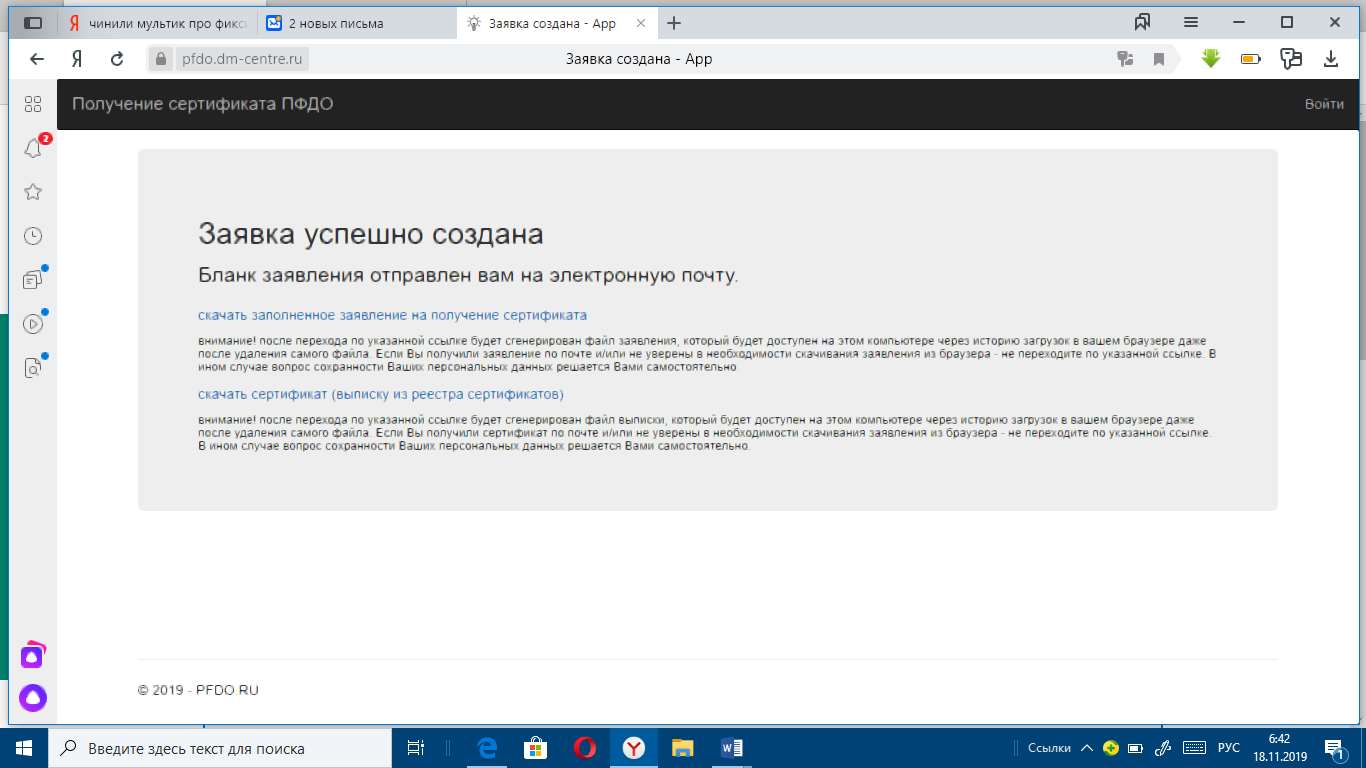 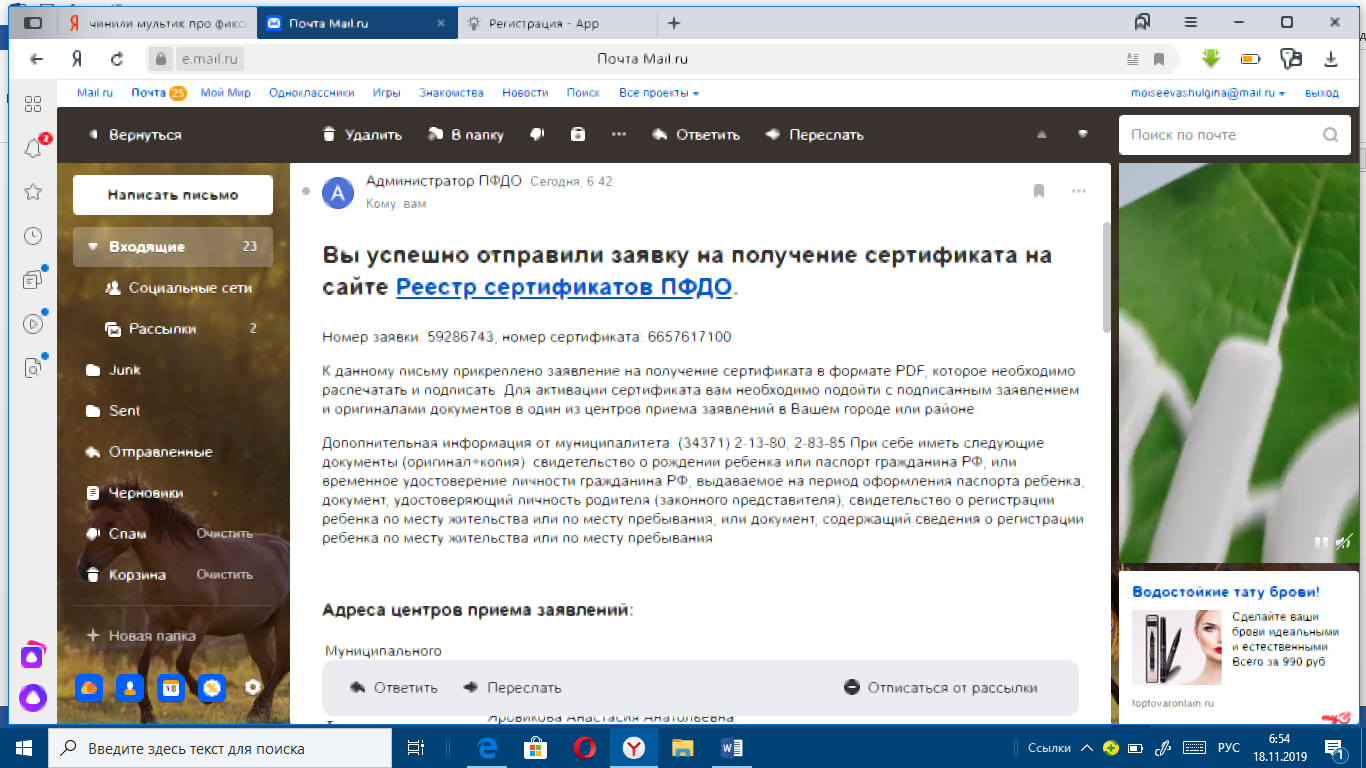 ПО ЗАВЕРШЕНИЮ ПОДАЧИ ЗАЯВКИ БУДЕТ ПРИСВОЕН ЛОГИН И ПАРОЛЬ ДЛЯ ВХОДА В ЛИЧНЫЙ КАБИНЕТ, ГДЕ МОЖНО ВЫБРАТЬ ПРОГРАММЫ ДОПОЛНИТЕЛЬНОГО ОБРАЗОВАНИЯ ДЕТЕЙ.

ВАЖНО! ПО ЗАВЕРШЕНИЮ РЕГИСТРАЦИИ БУДЕТ ПРИСВОЕН ИДЕНТИФИКАЦИОННЫЙ НОМЕР, КОТОРЫЙ НЕОБХОДИМО СОХРАНИТЬ ДЛЯ АКТИВАЦИИ СЕРТИФИКАТА В ДАЛЬНЕЙШЕМ!
АКТИВАЦИЯ СЕРТИФИКАТА, ЗАЯВЛЕНИЯ
АКТИВАЦИЯ СЕРТИФИКАТА ПРОИСХОДИТ В ТЕЧЕНИИ 10 ДНЕЙ, КОГДА НАДО ПОДТВЕРДИТЬ СВОИ ПЕРСОНАЛЬНЫЕ ДАННЫЕ.
ДЛЯ ЭТОГО НЕОБХОДИМЫ СЛЕДУЮЩИЕ ДОКУМЕНТЫ:
- свидетельство о рождении ребенка или паспорт гражданина РФ, или временное удостоверение личности гражданина РФ, выдаваемое на период оформления паспорта ребенка; 
- документ, удостоверяющий личность родителя (законного представителя); 
- свидетельство о регистрации ребенка по месту жительства или по месту пребывания, или документ, содержащий сведения о регистрации ребенка по месту жительства или по месту пребывания.
- заявление,
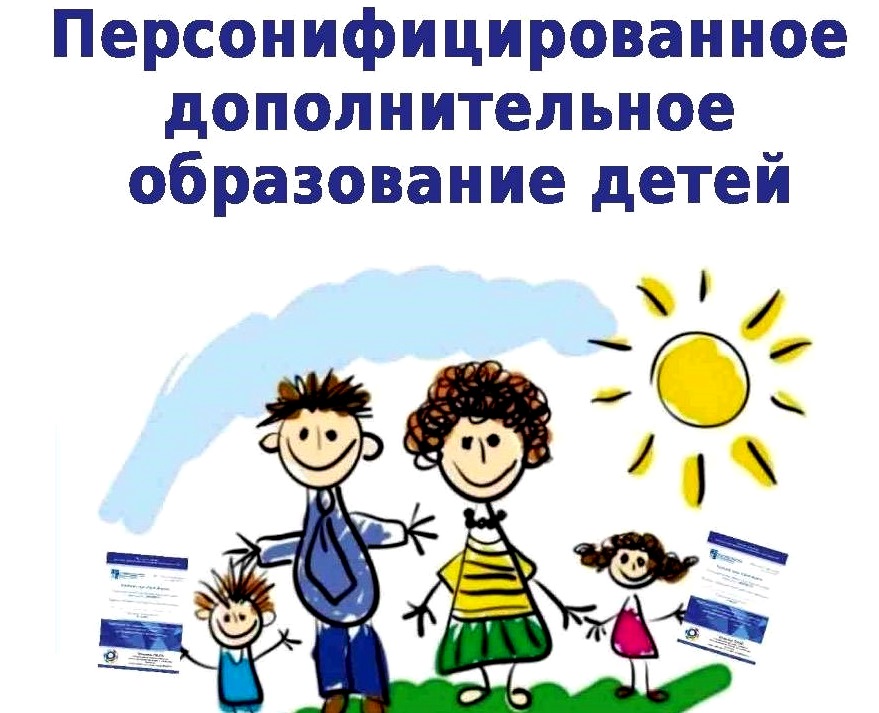 СПАСИБО ЗА ВНИМАНИЕ!